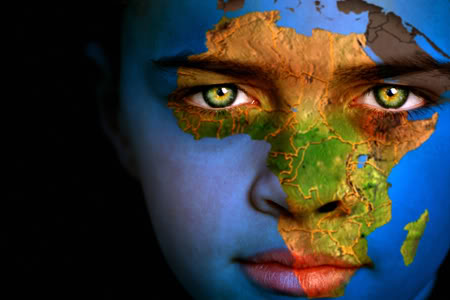 Landforms, Resources, And People of Africa












Objective: Identify major features in Africa
Getting a sense of the size
Overview of the Topography
North Africa
When the Egyptians constructed the Aswan High Dam, they also built the largest human-made lake in the world-Lake Nasser.  Lake Nasser is over 300 miles long!
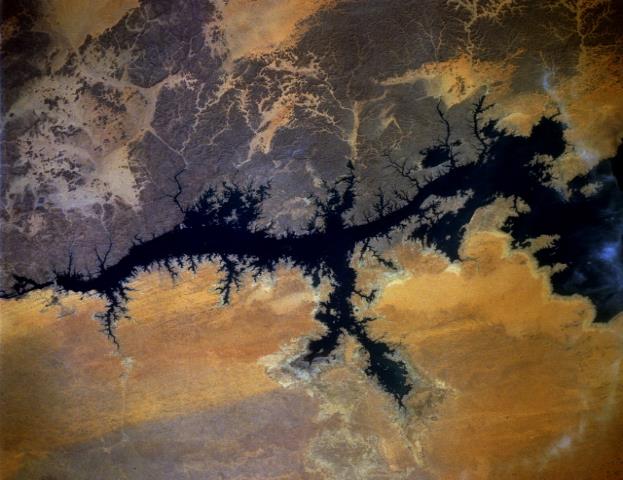 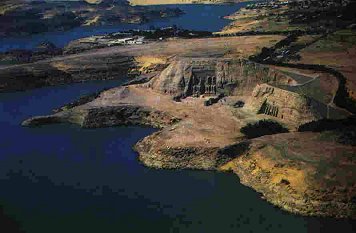 Mountains in North Africa
The Atlas Mountains are found in Morocco and Algeria
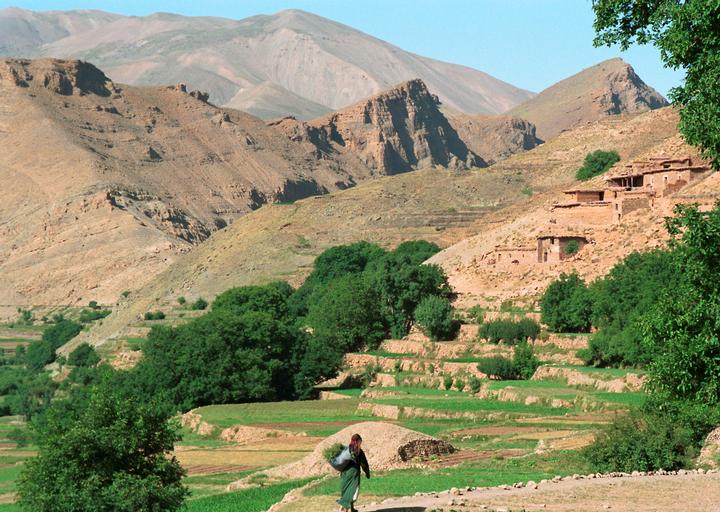 The Atlas Mountains of Morocco and Algeria
The Atlas mountain range is the longest range in Africa.  They cause a great amount of rainfall on the northern coast .  It is along this northern coast where most of North Africa’s population lives.
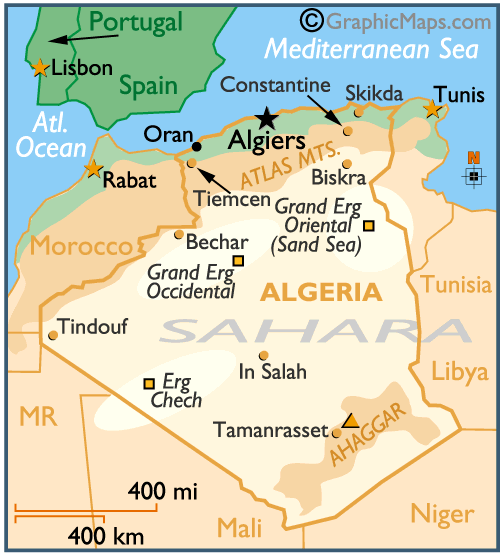 Rivers of North Africa
The Nile River-  Egypt
	The Nile River is the longest river in the world (4,145 miles long)  It begins near the equator and empties into the Mediterranean Sea.

The river floods annually creating a very fertile strip of land along its banks and in its flood plain.  

90% of Egypt’s population lives along the Nile River.
The Nile River - Egypt
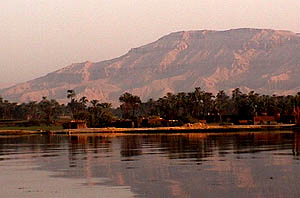 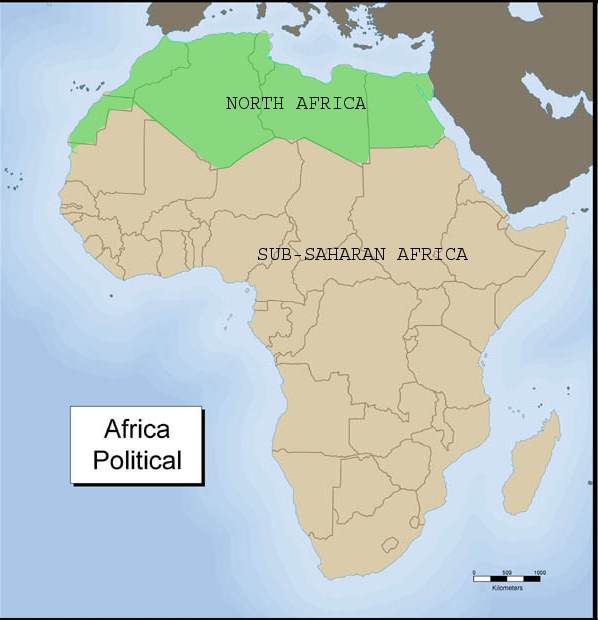 Africa South of the Sahara
Regions of Africa
Sub Saharan Africa
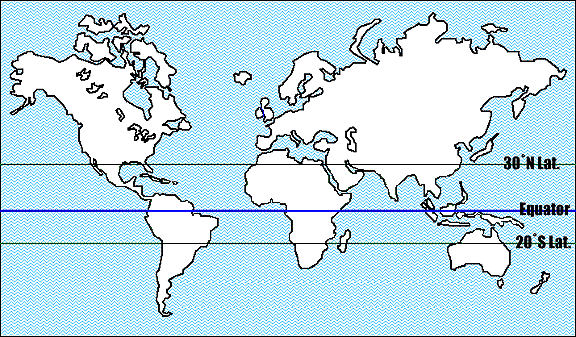 -only region in the world to lay almost entirely in the tropics
Climate Map
Vegetation Regions
Population Patterns
world’s fastest growing population.

youngest population- nearly 50% of its people are 15 years old or younger.

more than 2,000 different cultural groups, 800 languages and hundreds of dialects.
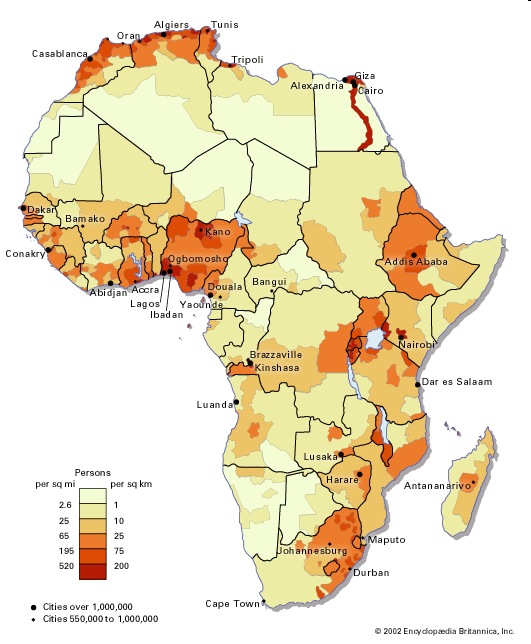 Population Density of Africa
A rate of 2.1 is replacement rate – above 2.1 means population growth
The Environment
Droughts, over-farming and overgrazing have contributed to the spread of desert areas

Sahel-region between the Sahara and the rain forests near the western African coast
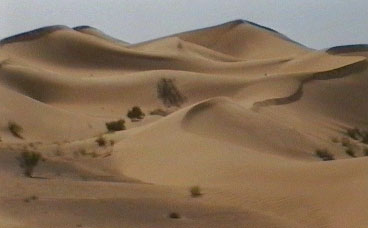 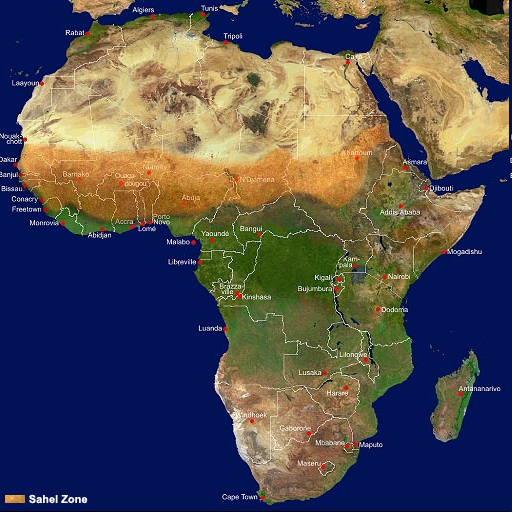 Sahel
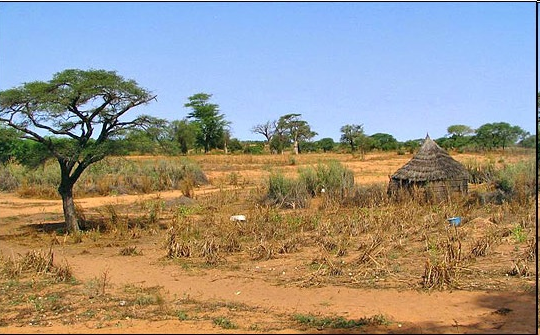 Physical Geography
The eastern and southern areas are called “High Africa” 
the elevation is generally more than 3,000 feet above sea level.

The Equator runs through the middle of Africa. 90% of the continent lies within the tropics.
Major Land Features
Mountains and Highlands:

The Great Rift Valley

Plateaus

Rivers and Waterfalls

Lakes – Victoria
Mountains and Highlands
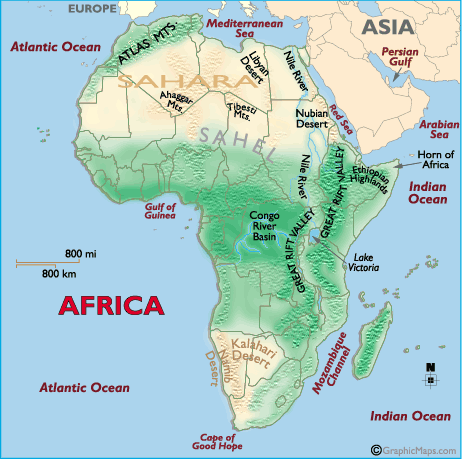 Eastern Highlands
Ruwenzori Mountains
Volcanic Peaks
Drakensberg Mtns
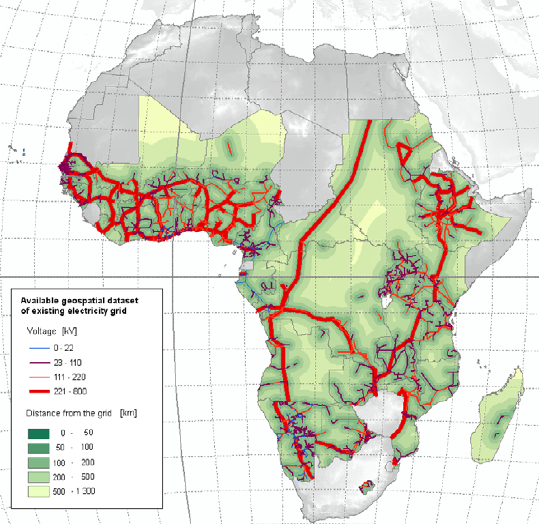 The Ruwenzori Mountains of Uganda
The 'Mountains of the Moon' lie along the western border of Uganda, on the border with the DRC. 
The Ruwenzori Mountains region became a National Park in 1991.
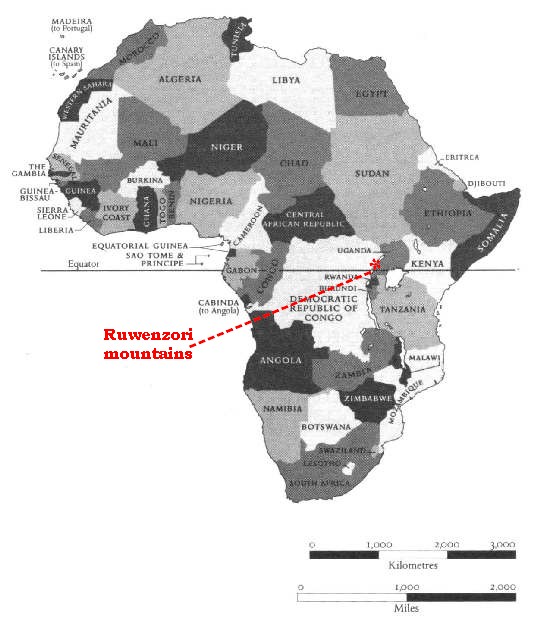 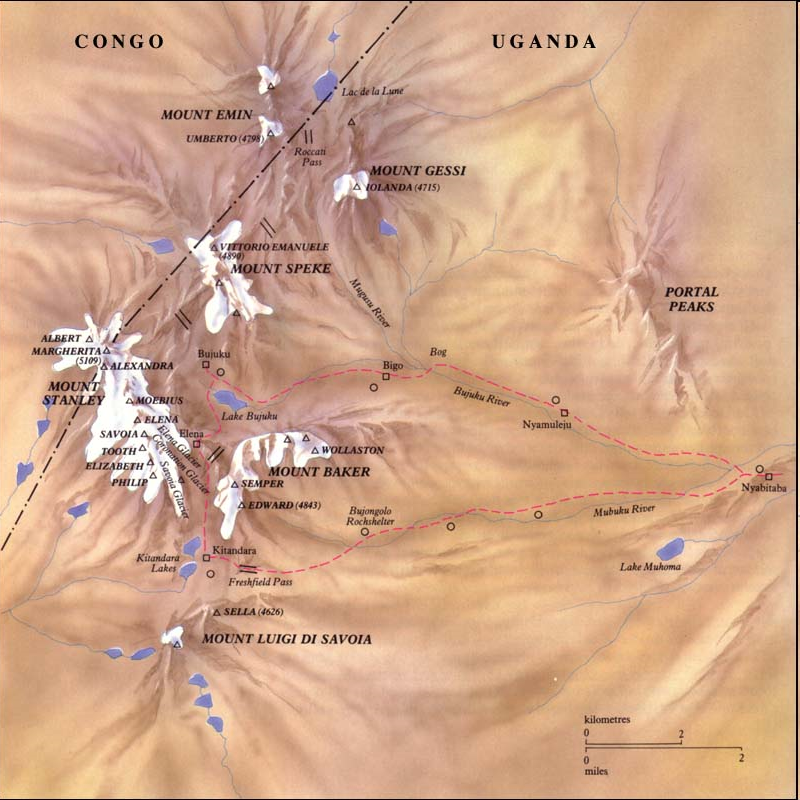 Mount Stanley
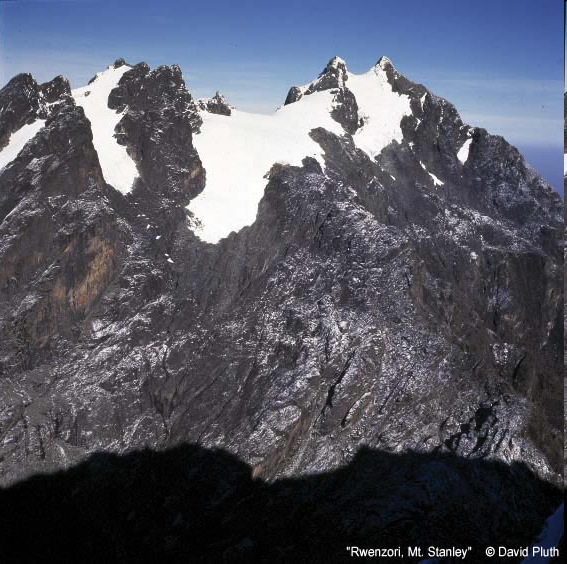 16763 ft (5109 m)    
Highest point in Congo and Uganda
Major Peaks: 
	Margherita Peak:    16763 ft Alexandra Peak:    16703 ft
	Albert Peak:          16690 ft 
Location: Ruwenzori Mountains, Congo-Uganda border
The Drakensberg Mountains
in South Africa, located in the heart of the Zulu kingdom. 
Dragon’s Mountain
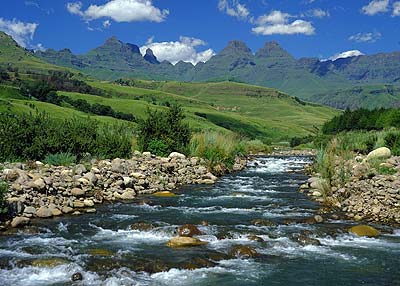 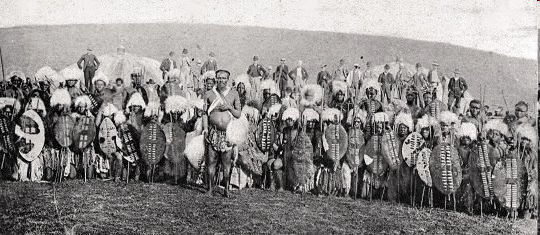 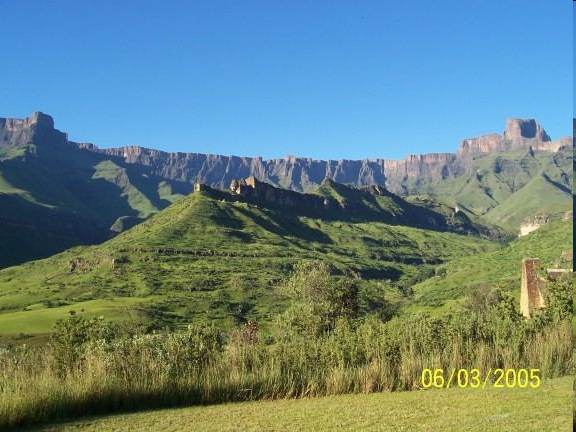 Drakensberg Mountains
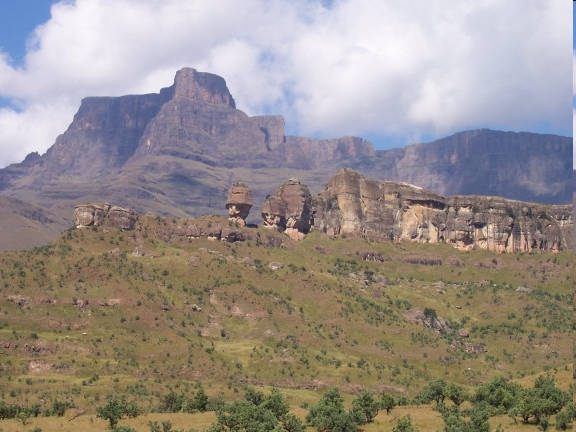 Drakensberg Mountains – Policemen’s Helmets
Tugela Falls
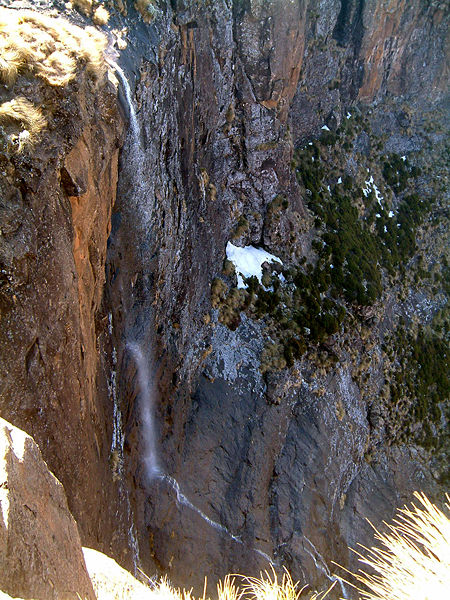 world's second highest waterfall.
The total drop is 3,110 feet
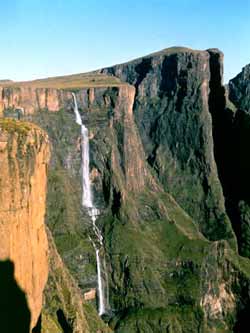 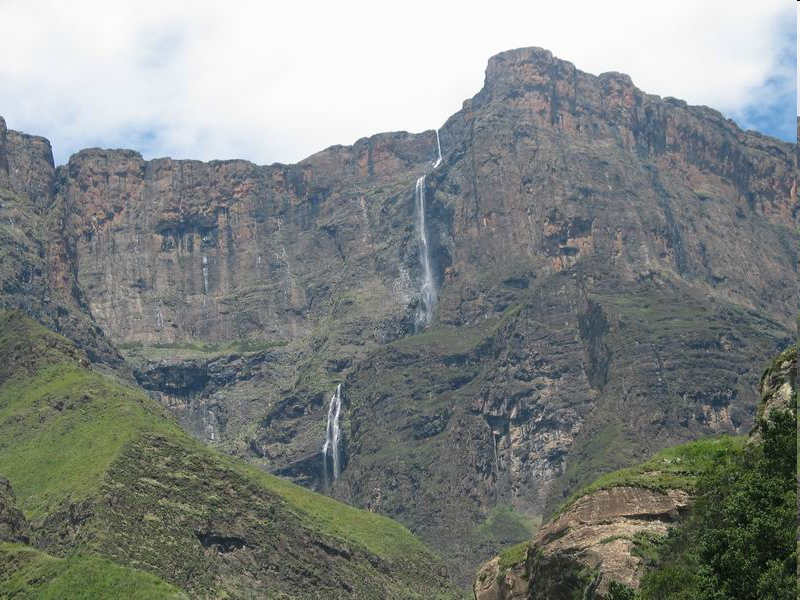 3 of the 5 cascades can be seen here
Volcanic Peaks of Kenya and Tanzania
Mount Kenya is the 2nd highest mountain in Africa. It is an extinct volcano. 
It dominates the Central Kenyan highlands, towering just seventy miles north of Nairobi, and ten miles south of the Equator.
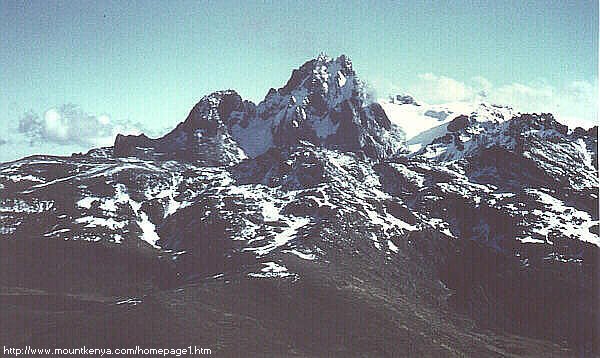 Mount Kilimanjaro
Africa’s highest mountain
Like Mt. Kenya, is an inactive volcano
Located in Tanzania
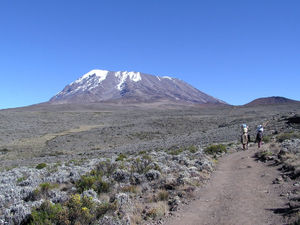 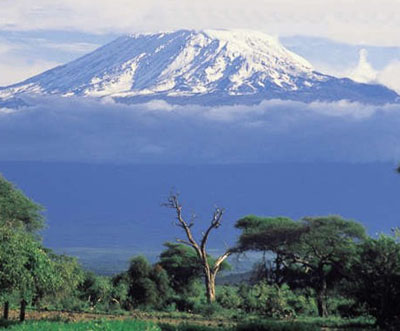 The Great Rift Valley
Stretches from the Jordan River to the Zambezi River in Mozambique.  
created by great tectonic forces below the earth’s surface that has cracked the surface.
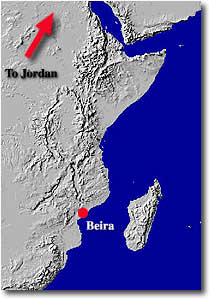 The Great Rift Valley
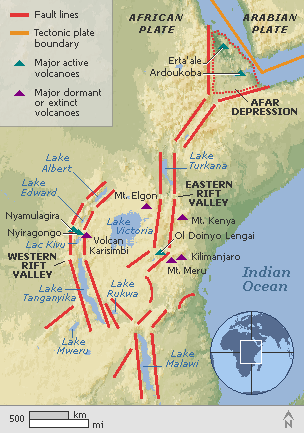 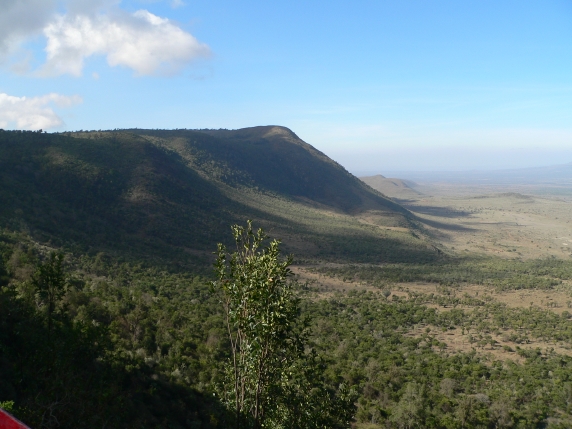 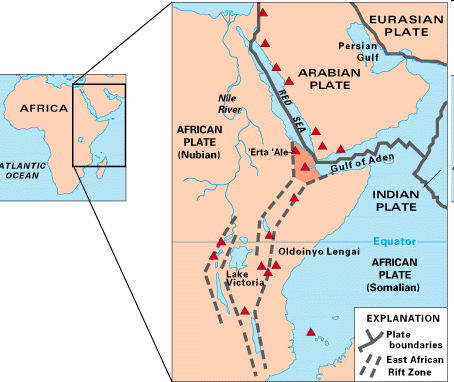 Map of East Africa showing some of the historically active volcanoes(red triangles) and the Afar Triangle (shaded, center) -- a so-called triple junction (or triple point), where three plates are pulling away from one another: the Arabian Plate, and the two parts of the African Plate (the Nubian and the Somalian) splitting along the East African Rift Zone.
Serengeti Plain
Grassland in Northern Tanzania and southern Kenya
Ideal for grazing animals
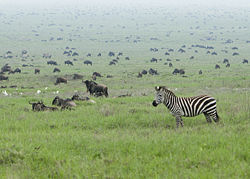 Rivers
Six great rivers run through Africa:
			Nile River 
			Niger River
			Zaire River
			Zambezi River
			Limpopo
			Orange River
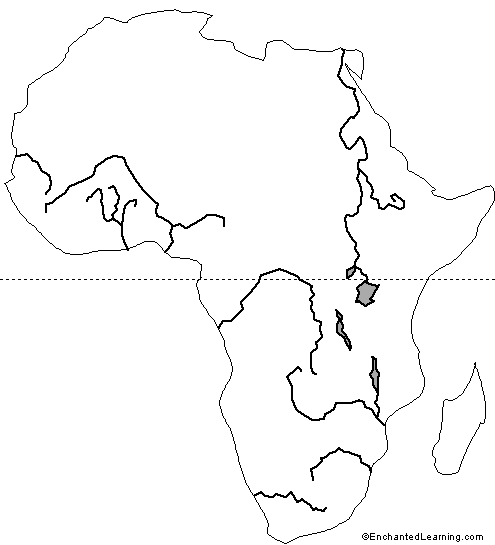 Postcards From the Niger River
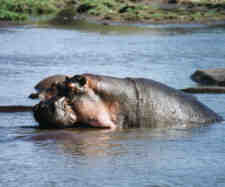 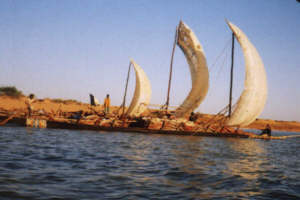 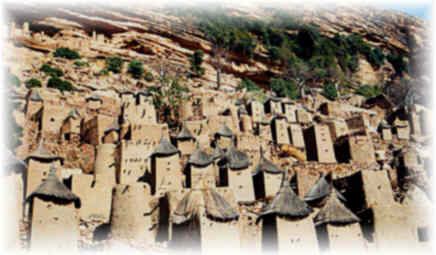 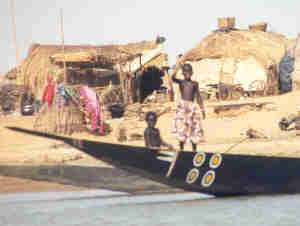 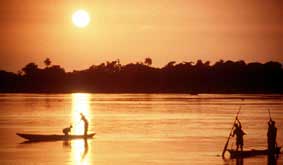 The Zaire River
2nd longest river in Africa. It flows through tropical rainforest and grasslands to the Atlantic Ocean. 
It flows north and crosses the Equator where it then drops down the mighty Boyoma Falls, a spectacular waterfall.
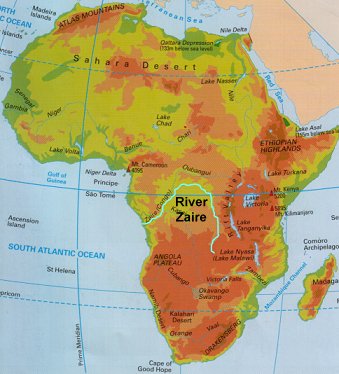 Also called the Congo River
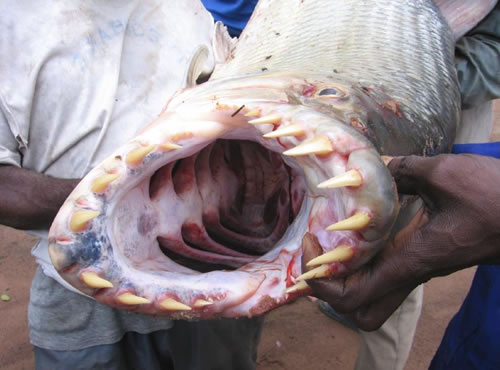 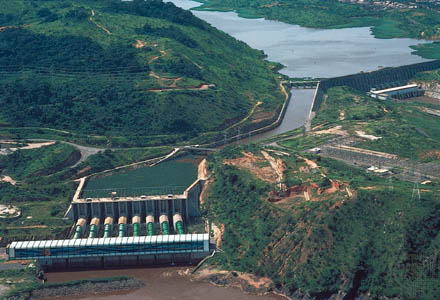 Hydroelectric dam on Congo River
Tiger fish from the Congo River
Zambezi River
Africa’s 4th largest river system
runs through 6 countries from central Africa to Indian Ocean. 
less developed than others in terms of human settlement and many areas along it’s banks enjoy protected status.
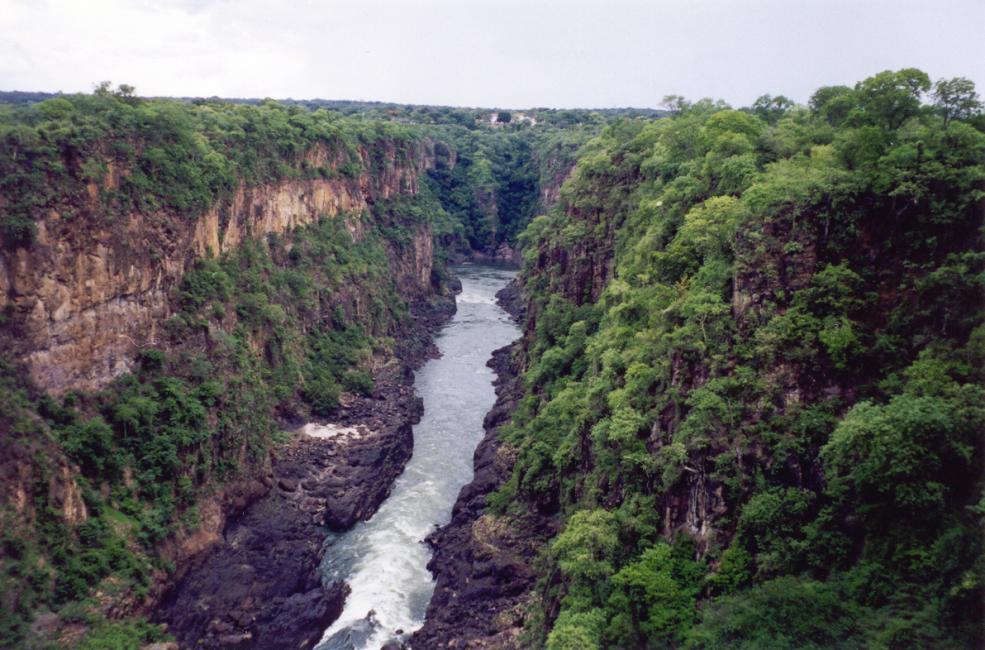 Postcards From the Zambezi River
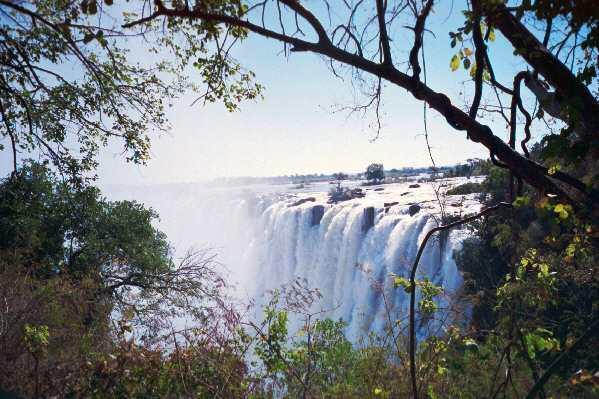 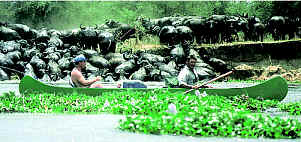 The Limpopo River
The enormous Limpopo Heartland spans 3 diverse countries of Mozambique, South Africa and Zimbabwe 
includes South Africa's popular Kruger National Park.
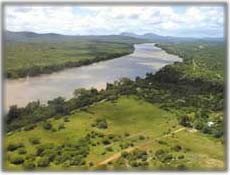 Kruger National Park
more wildlife species than any other game sanctuary in Africa, including 10,000 elephants
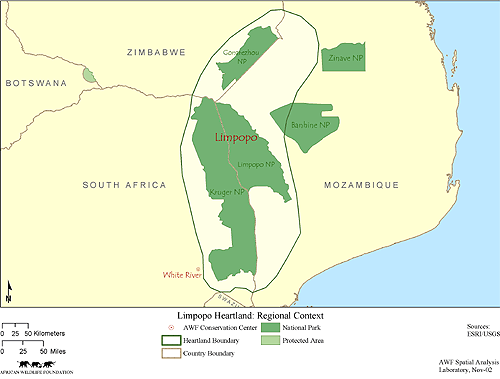 The Orange River
rises in the Lesotho Highlands and flows west across the Republic of South Africa. 
It passes the South edge of the Kalahari Desert, and winds through the Namib Desert before draining into the Atlantic Ocean in South Africa. It forms the border between South Africa and Namibia.
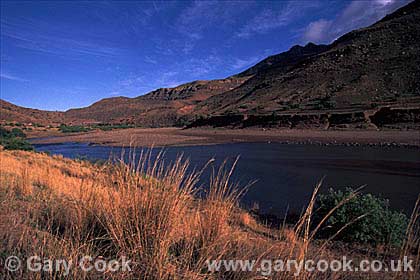 Orange River
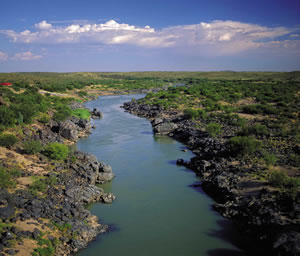 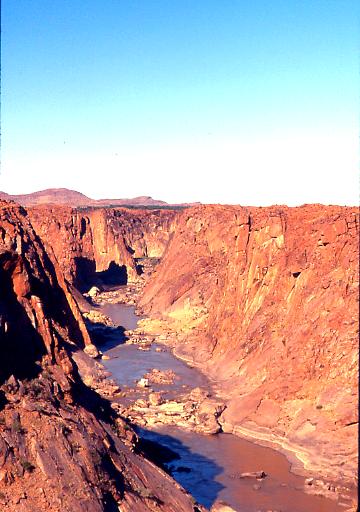 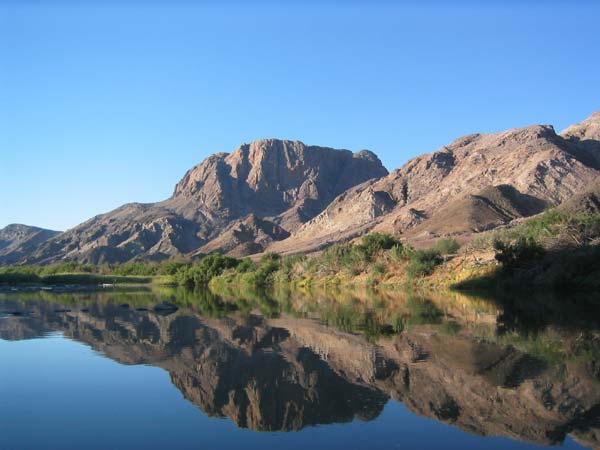 Lake Victoria
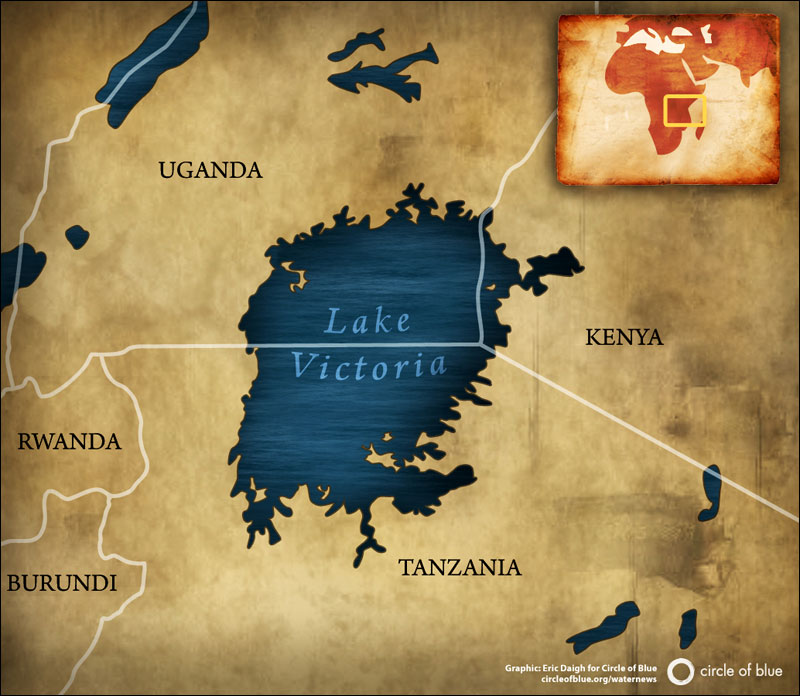 Largest lake in Africa by surface area
Bordered by Kenya, Uganda, Tanzania
High population densities around lake
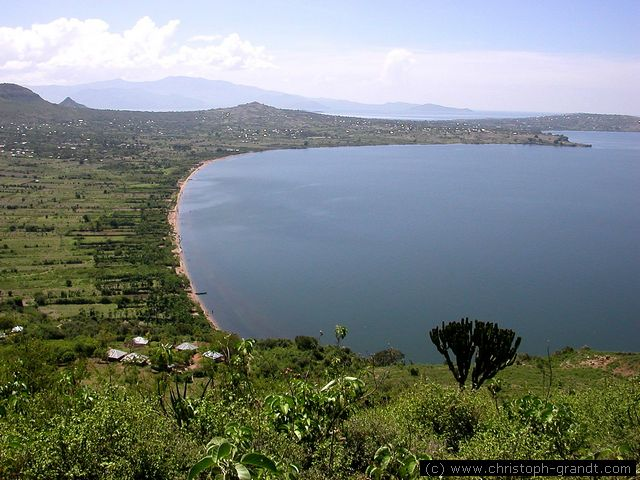 Plateaus
Africa is a continent of plateaus

The coastal plains extend only about 20 miles inland and a sudden rise in land occurs.  This extreme rise in the topography has made access into the interior very difficult.

highest overall elevation of the continents with the average of sub-Sahara Africa at 2,000 feet above sea level.
Legacy of Colonialism
Demographics leading to weakened tribal structures
Unrealistic boundaries drawn by ignorant Europeans
Economies based on the export of primary products
Uncoordinated transportation systems that don’t connect countries
Improved health facilities
Educational systems (more or less depending on the European power)
Improved port facilities
Meager to fair attempts to establish democratic governments (most failed)
Colonial Past and Present political structure